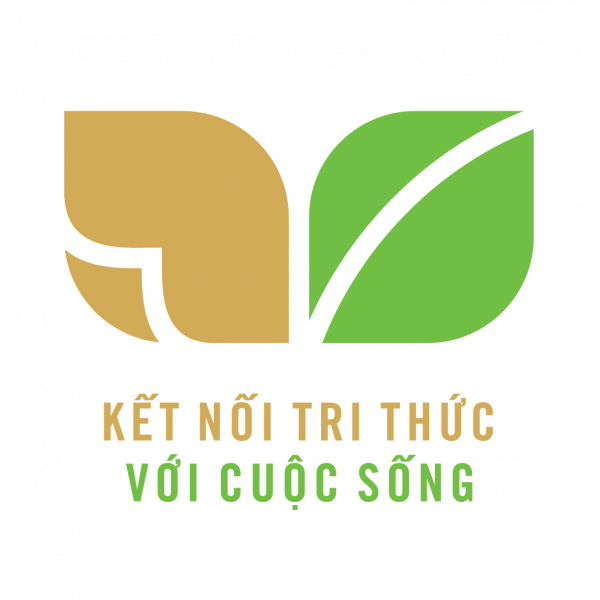 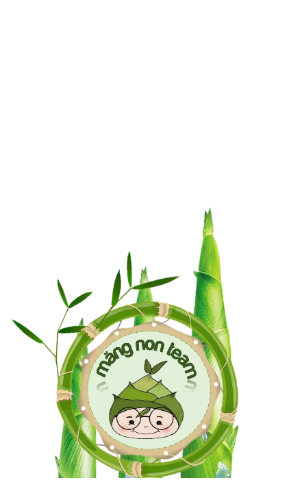 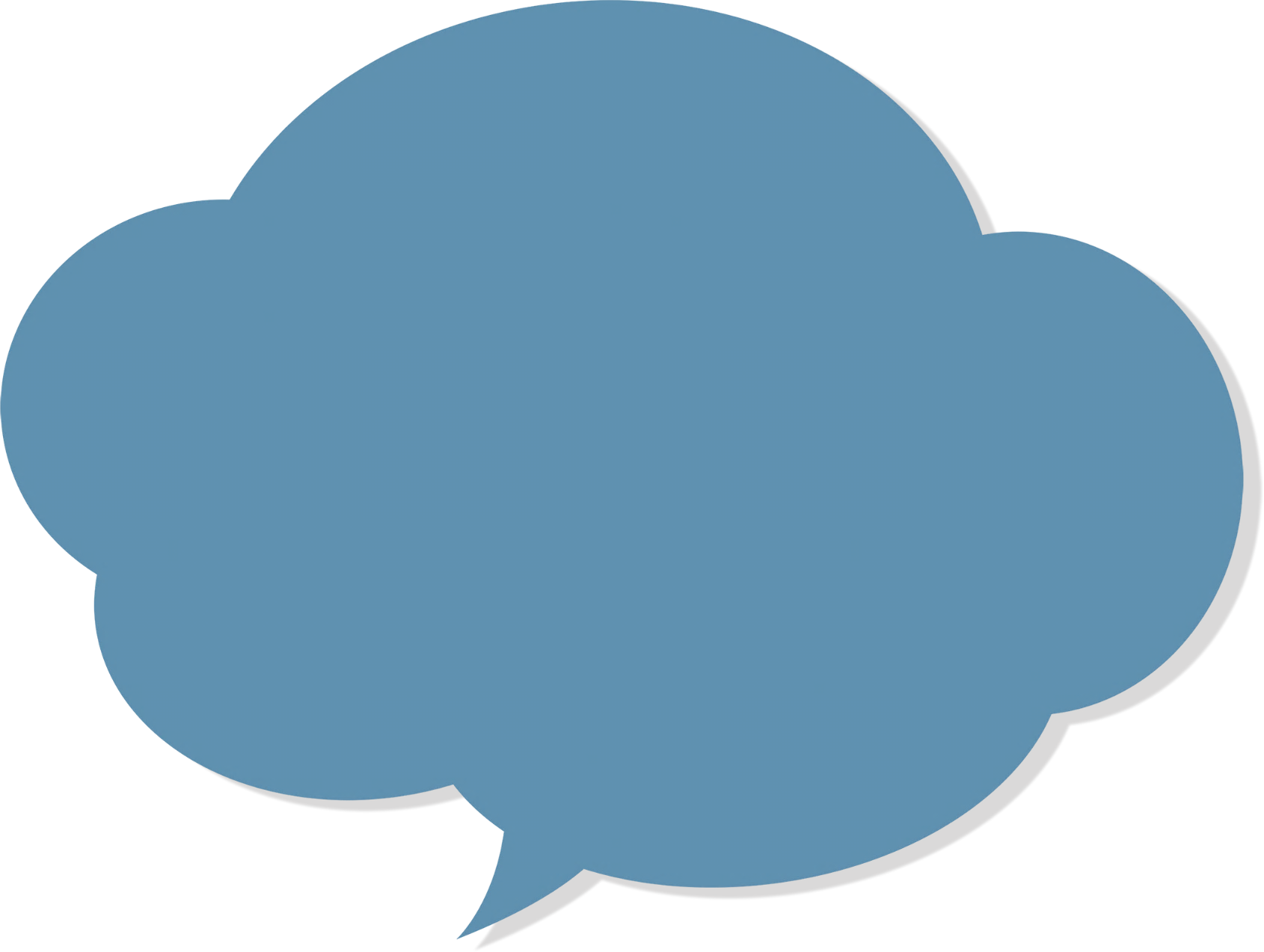 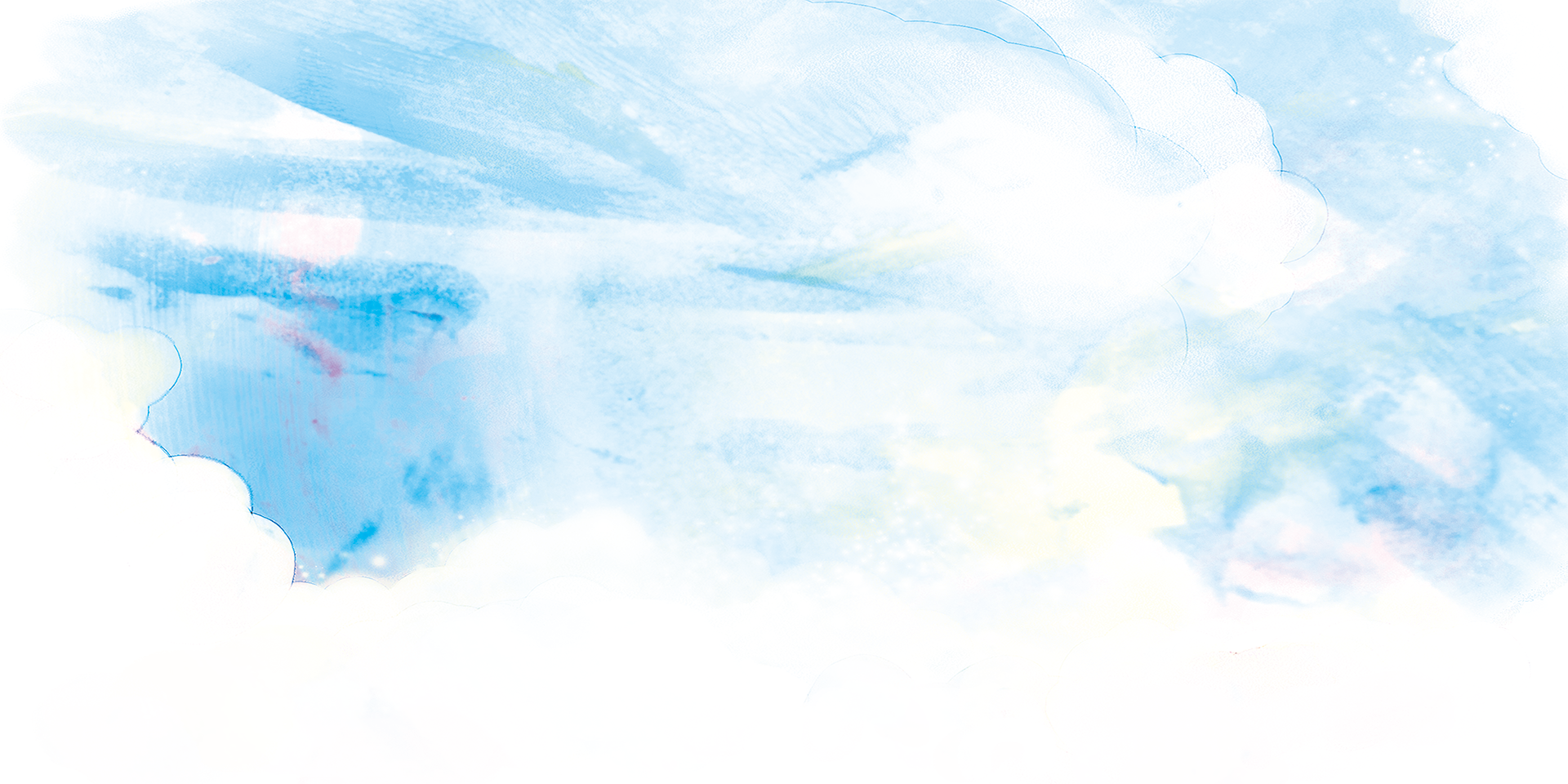 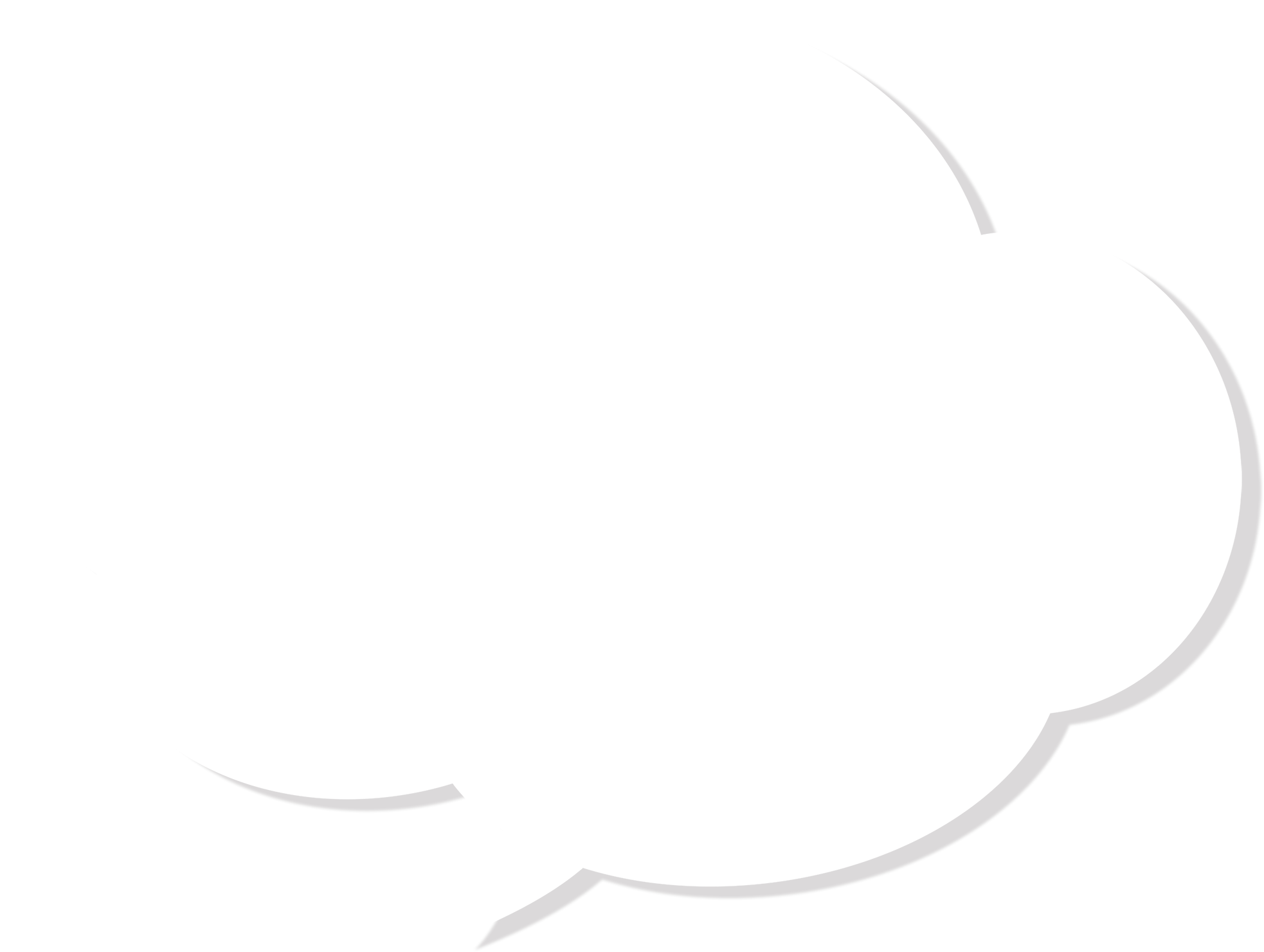 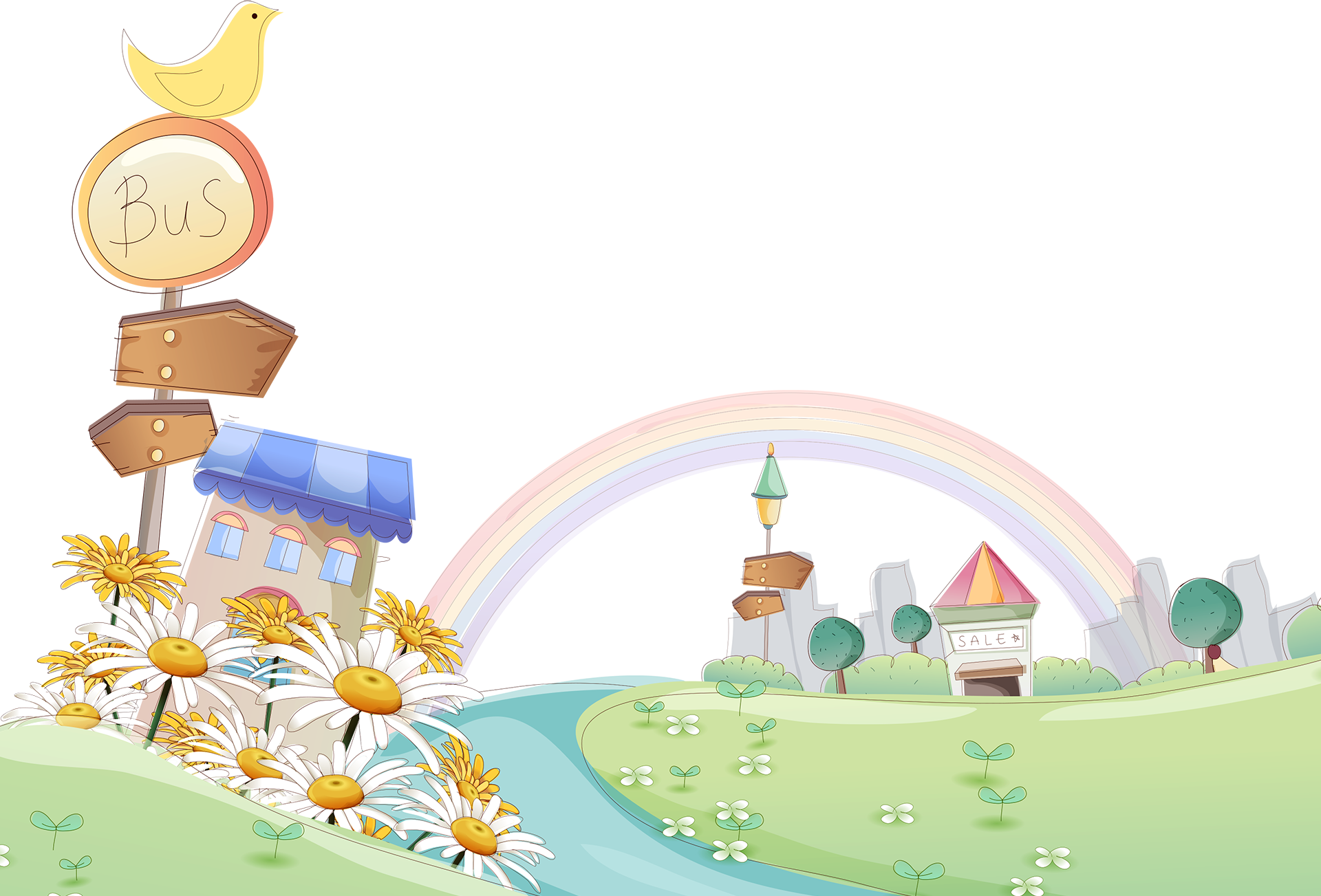 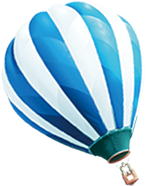 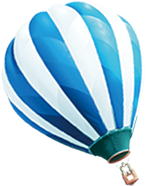 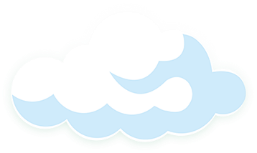 Măng Non
Toán 4
Toán 4
Bài 2
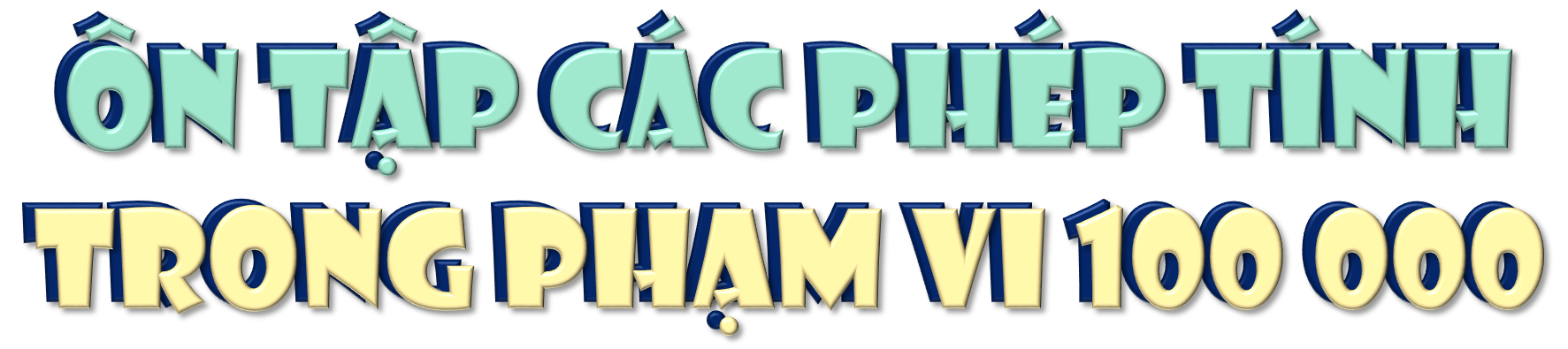 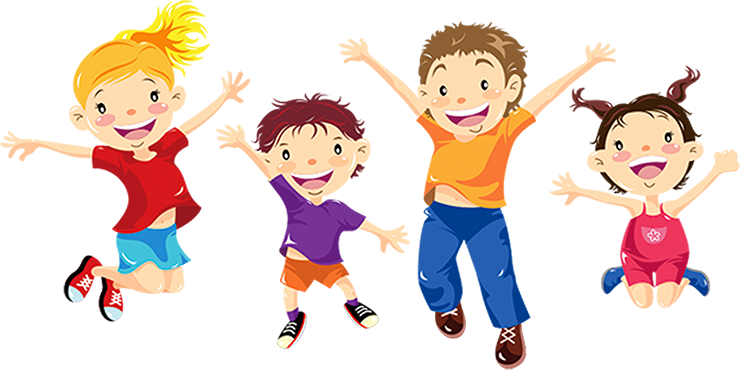 (Tiết 2)
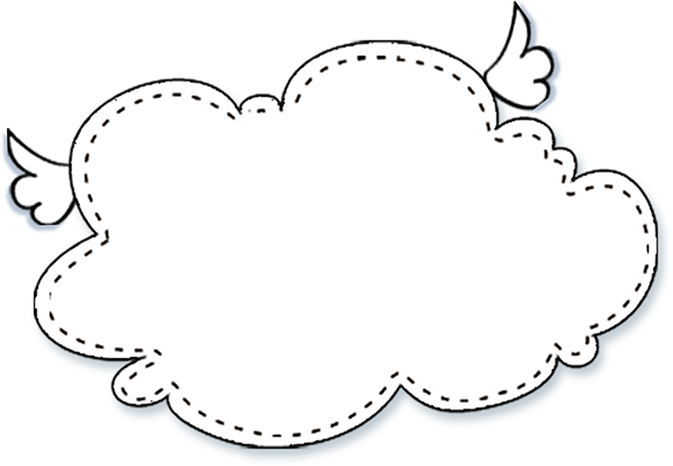 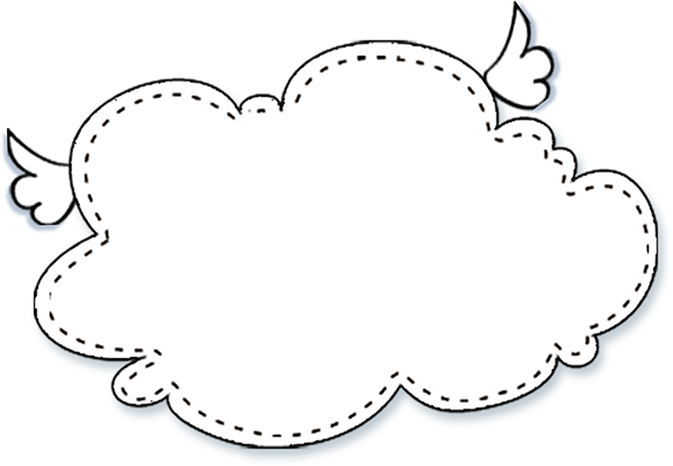 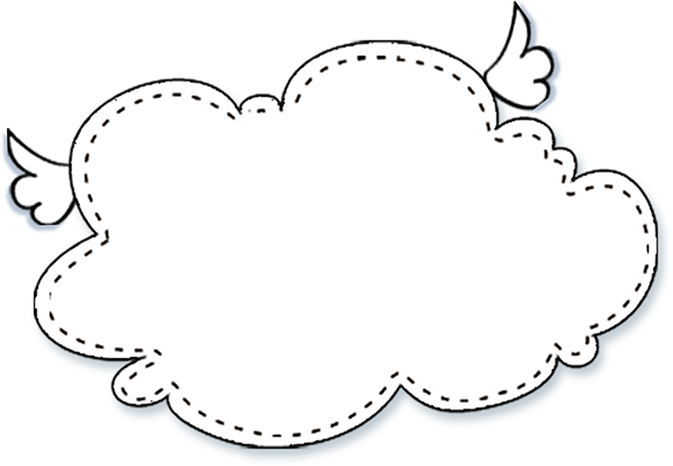 Giải được bài 
toán thực tế liên quan đến phép nhân, chia.
Tính được giá trị của biểu thức có phép nhân, chia có hoặc không có dấu ngoặc.
Thực hiện được phép nhân, chia số có 4,5 chữ số với số có một chữ số trong phạm vi 100 000
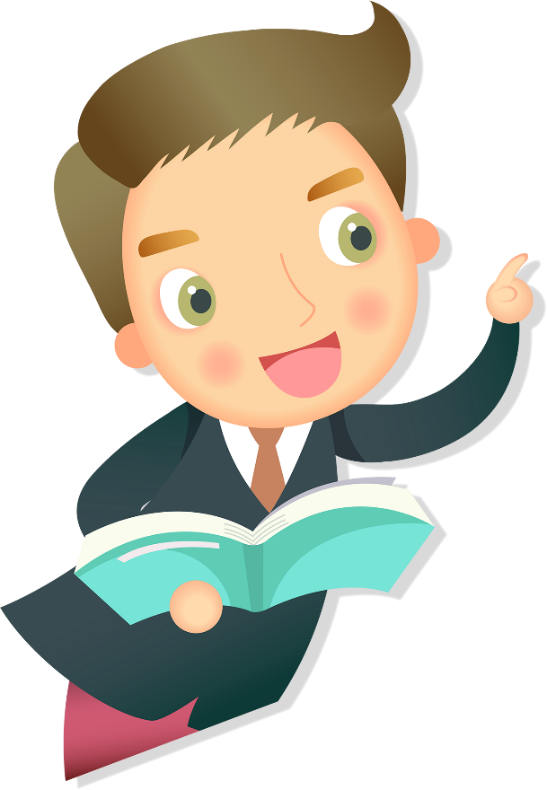 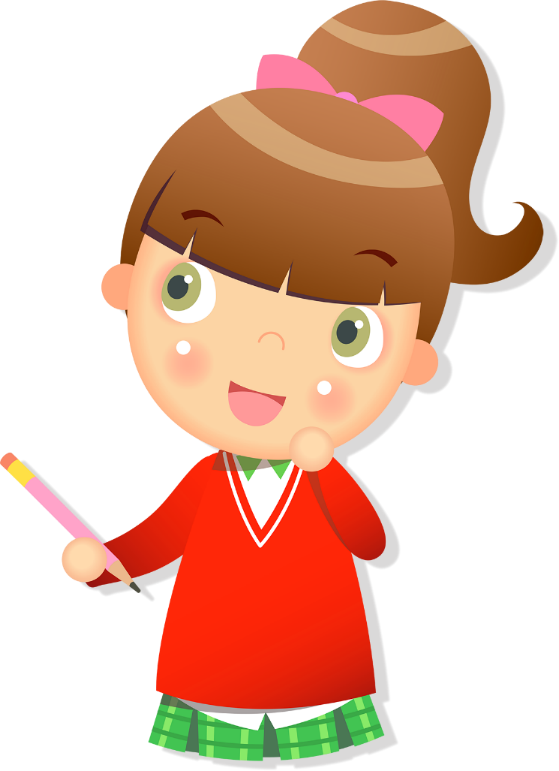 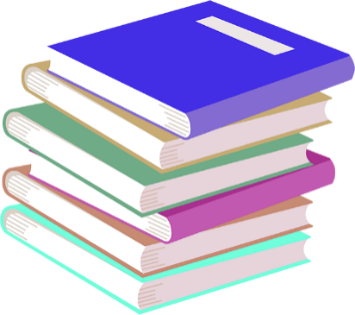 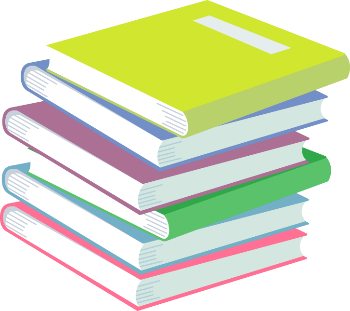 MỤC TIÊU
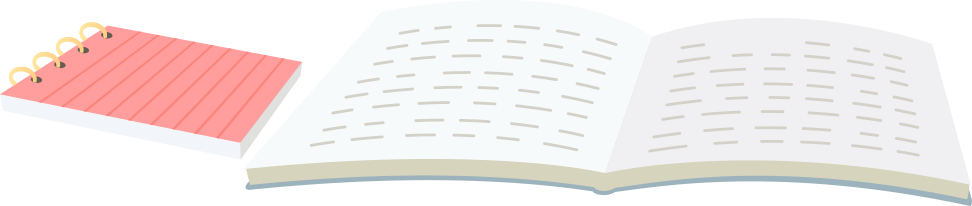 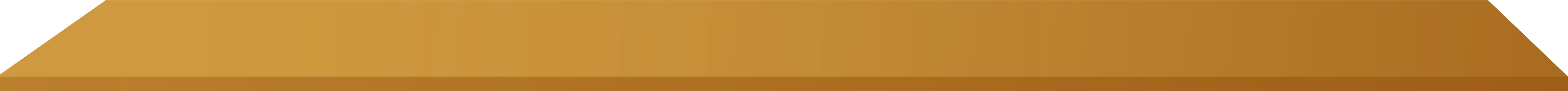 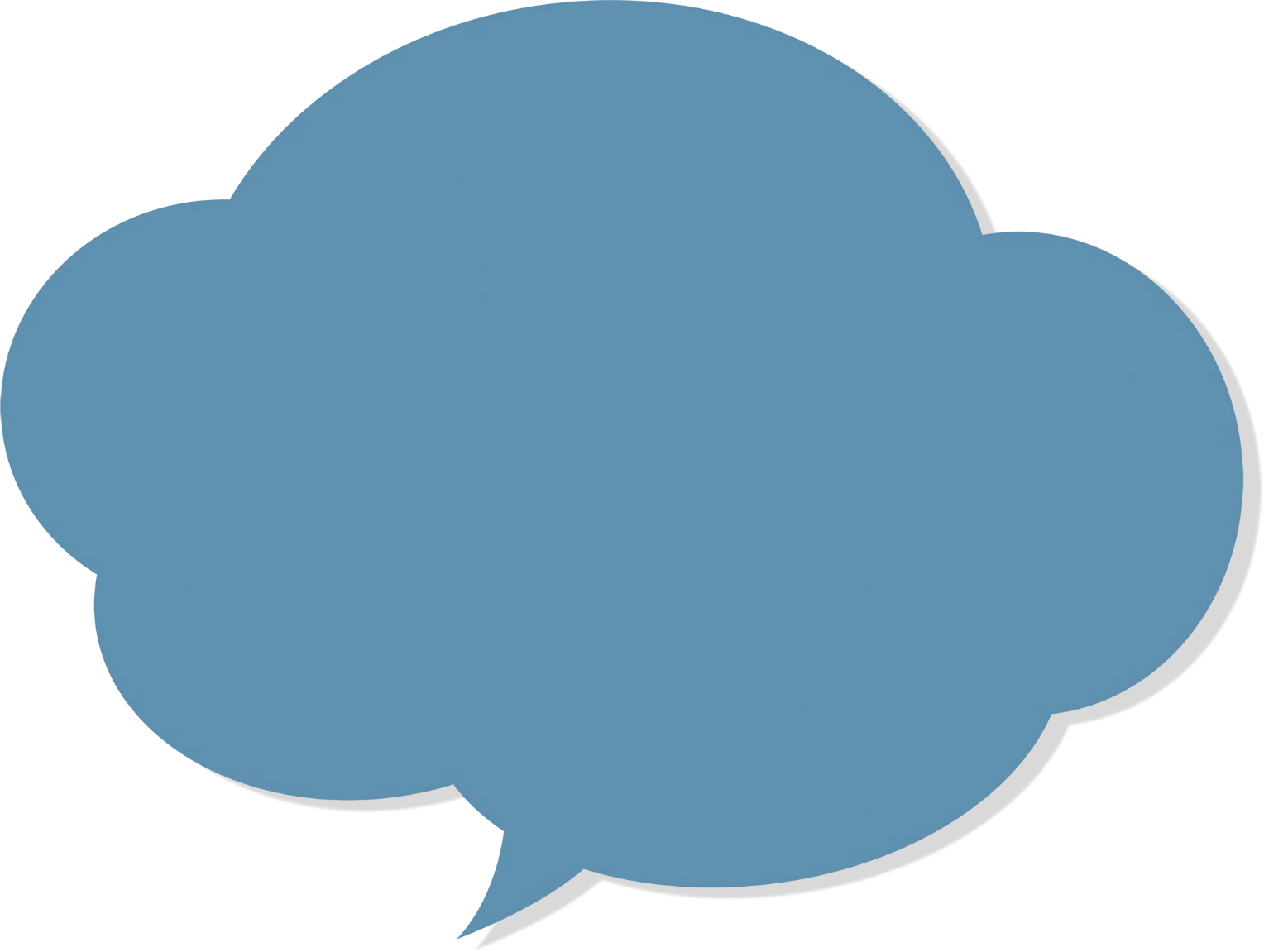 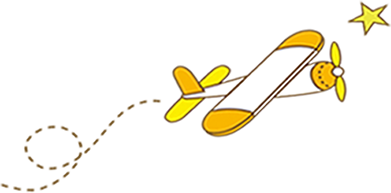 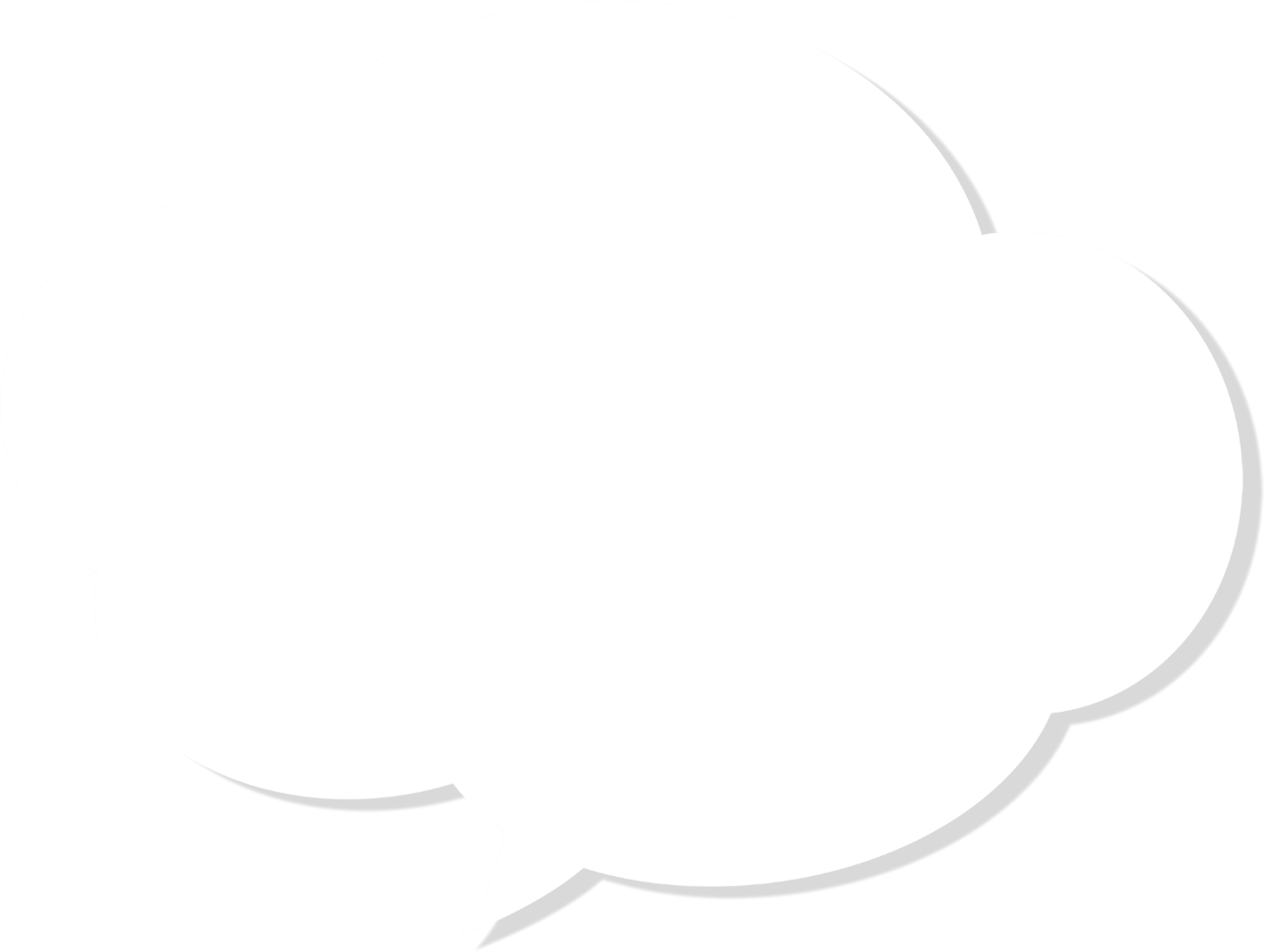 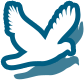 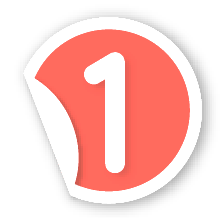 KHỞI ĐỘNG
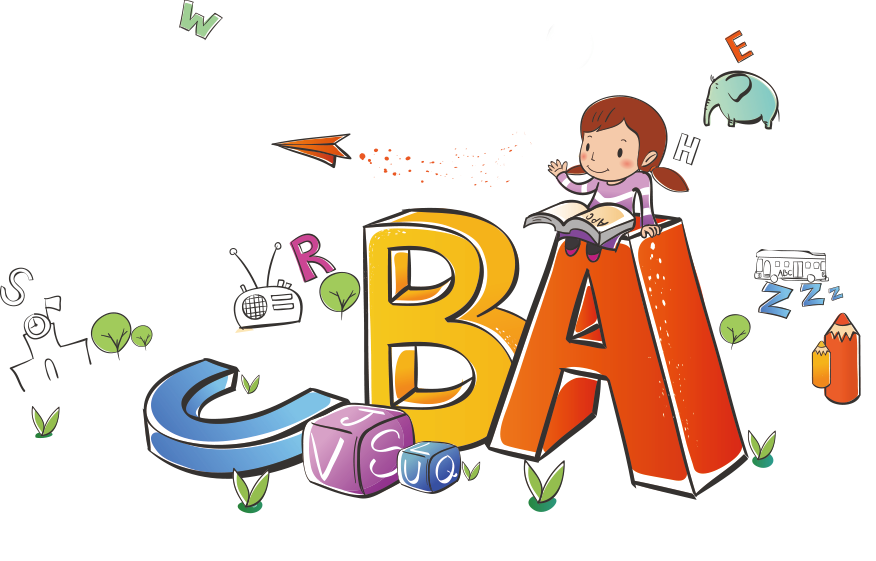 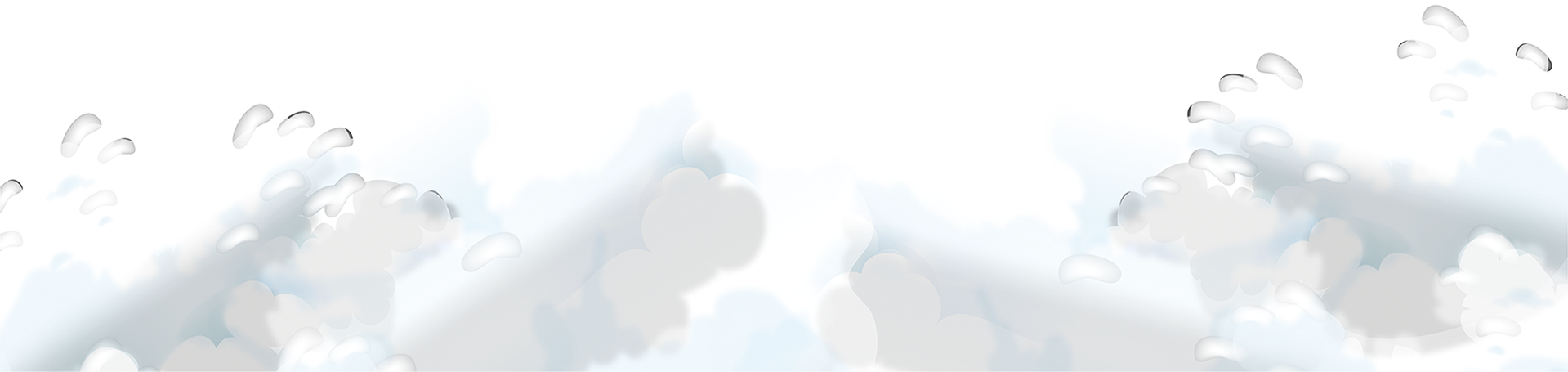 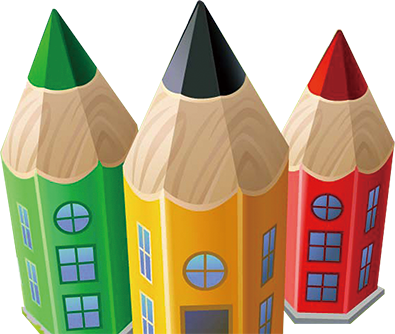 Bài mới
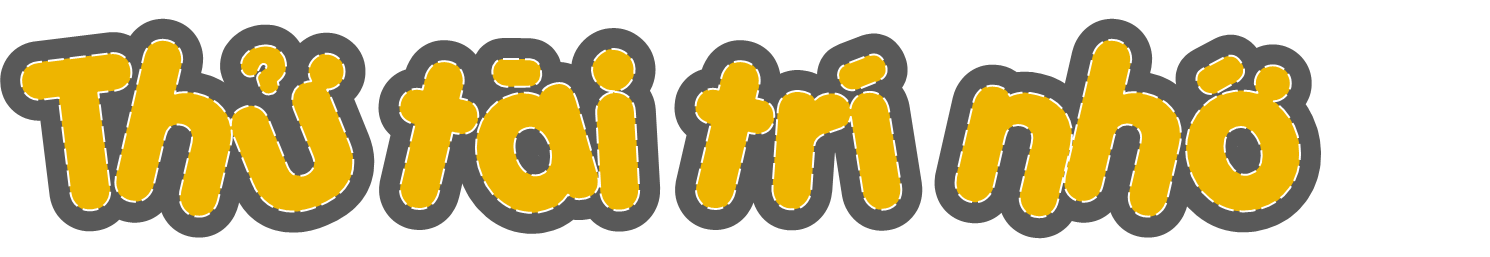 Luật chơi:
	Mỗi bạn nhỏ dưới đây có một thử thách nhỏ cho các em. Các em hãy chọn người đưa ra thử thách cho mình và hoàn thành nó nhé! Chúng ta cùng thi đua xem bạn nào nhanh trí nhất nào!
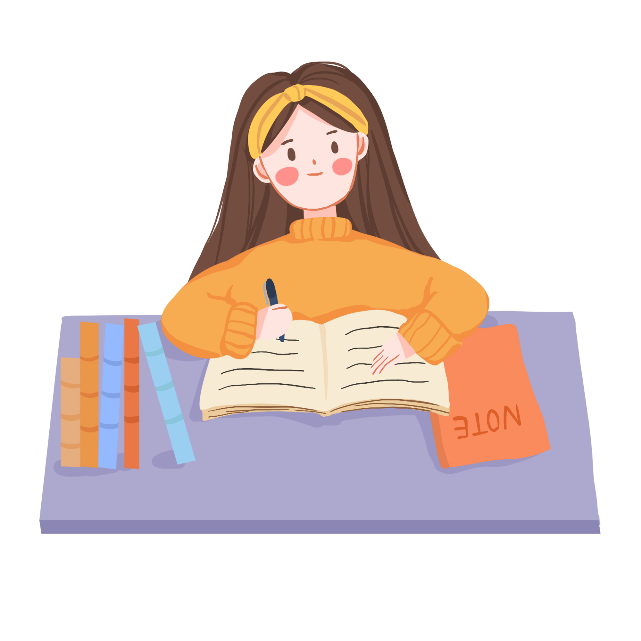 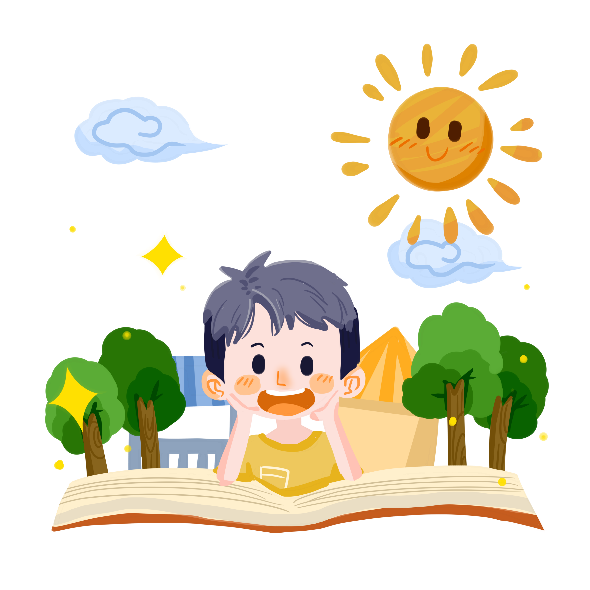 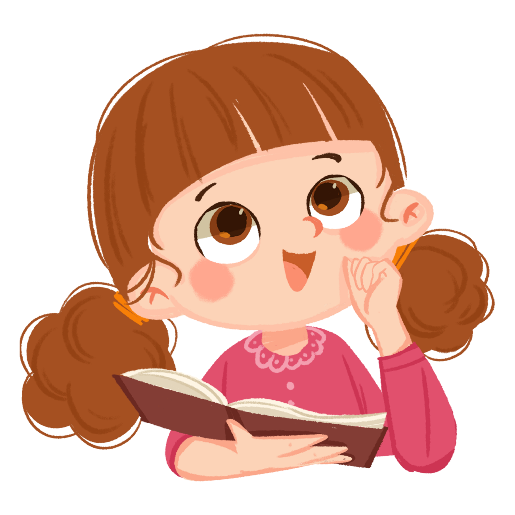 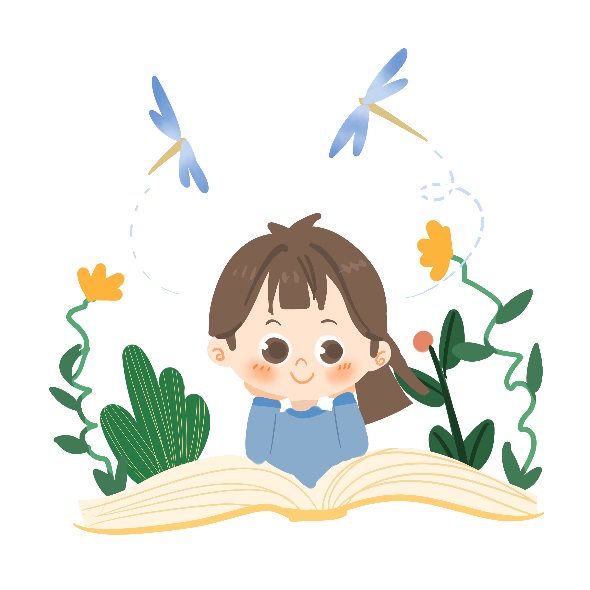 [Speaker Notes: Gv kích vào từng hình ảnh để đến slide câu hỏi.]
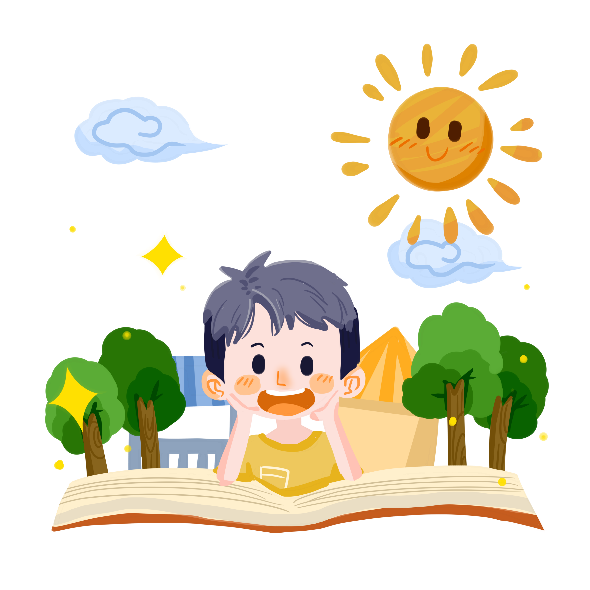 Câu 1: Tính nhẩm 2000 + 4000 : 2
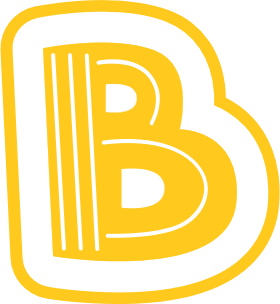 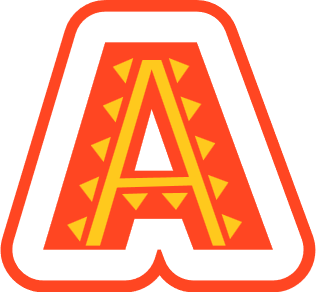 3 000
4 000
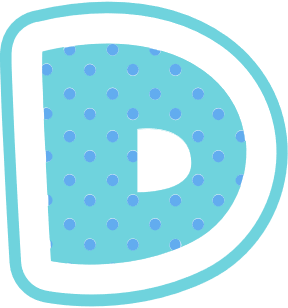 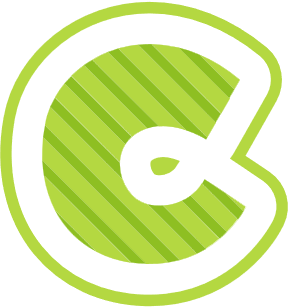 5 000
8 000
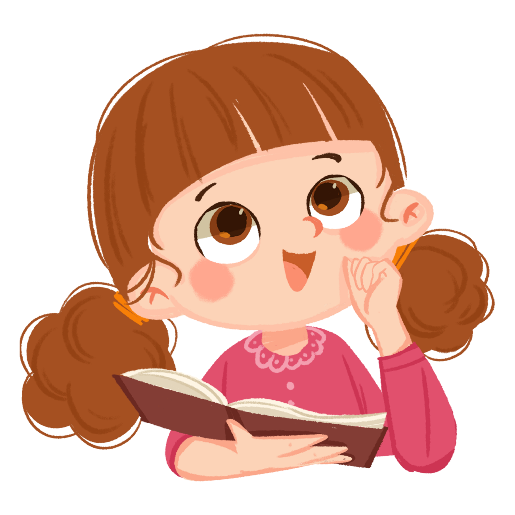 Câu 2:  2 458 + 1 402 = ….?
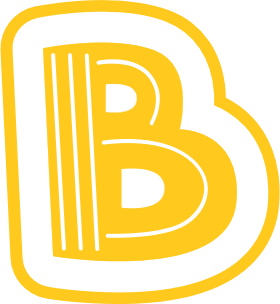 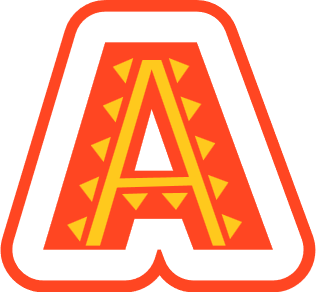 3 850
3 858
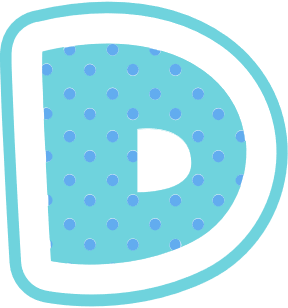 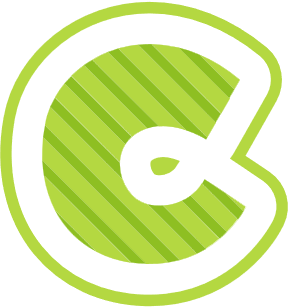 3 870
3 860
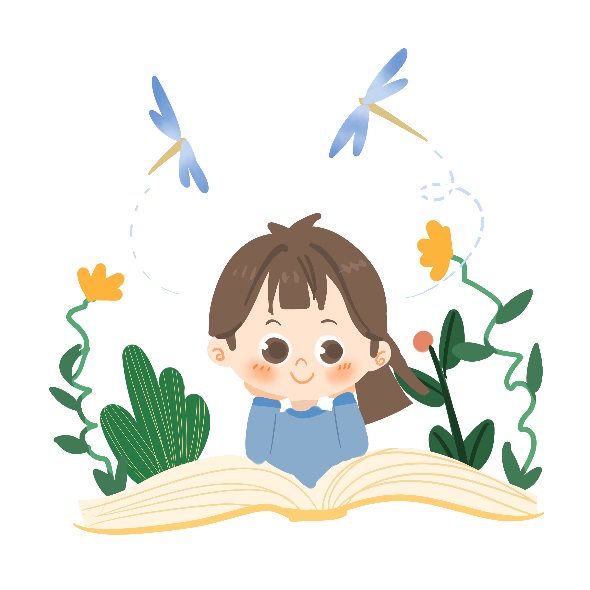 Câu 3: 25 x (16 : 4) =….?
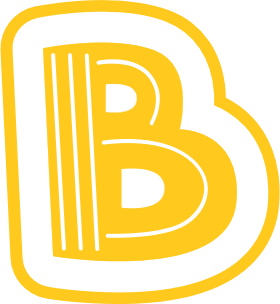 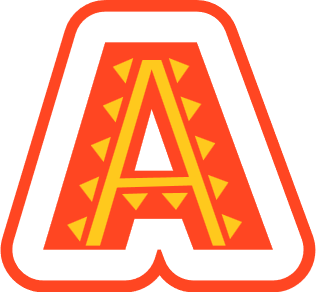 50
100
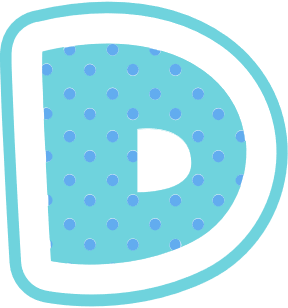 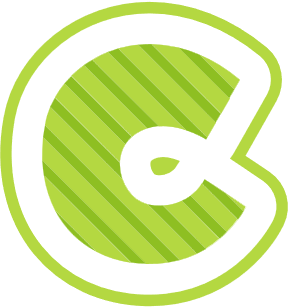 150
200
Câu 4: 20 000 - 8 000 + 7 000 =…?
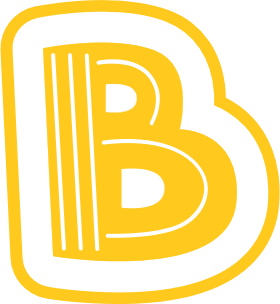 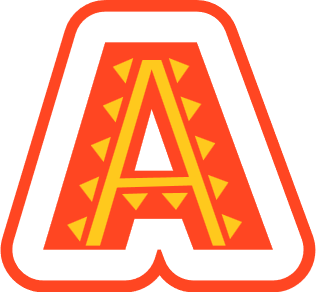 10 000
5 000
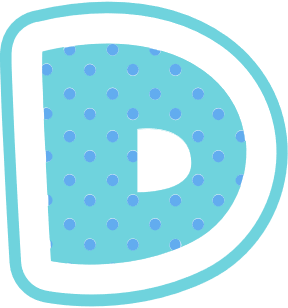 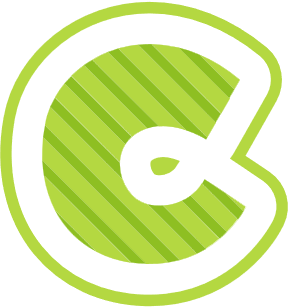 18 000
19 000
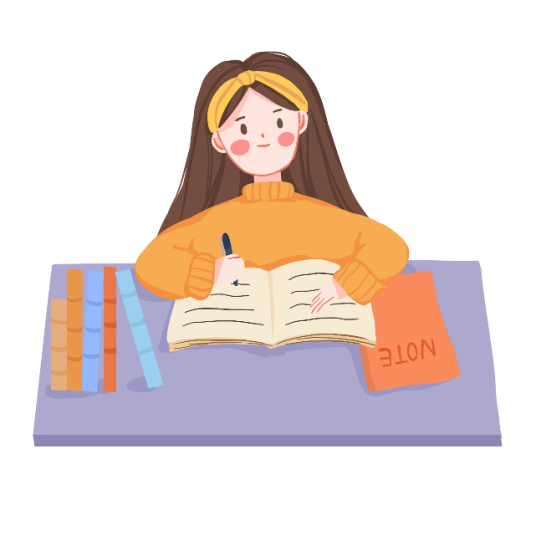 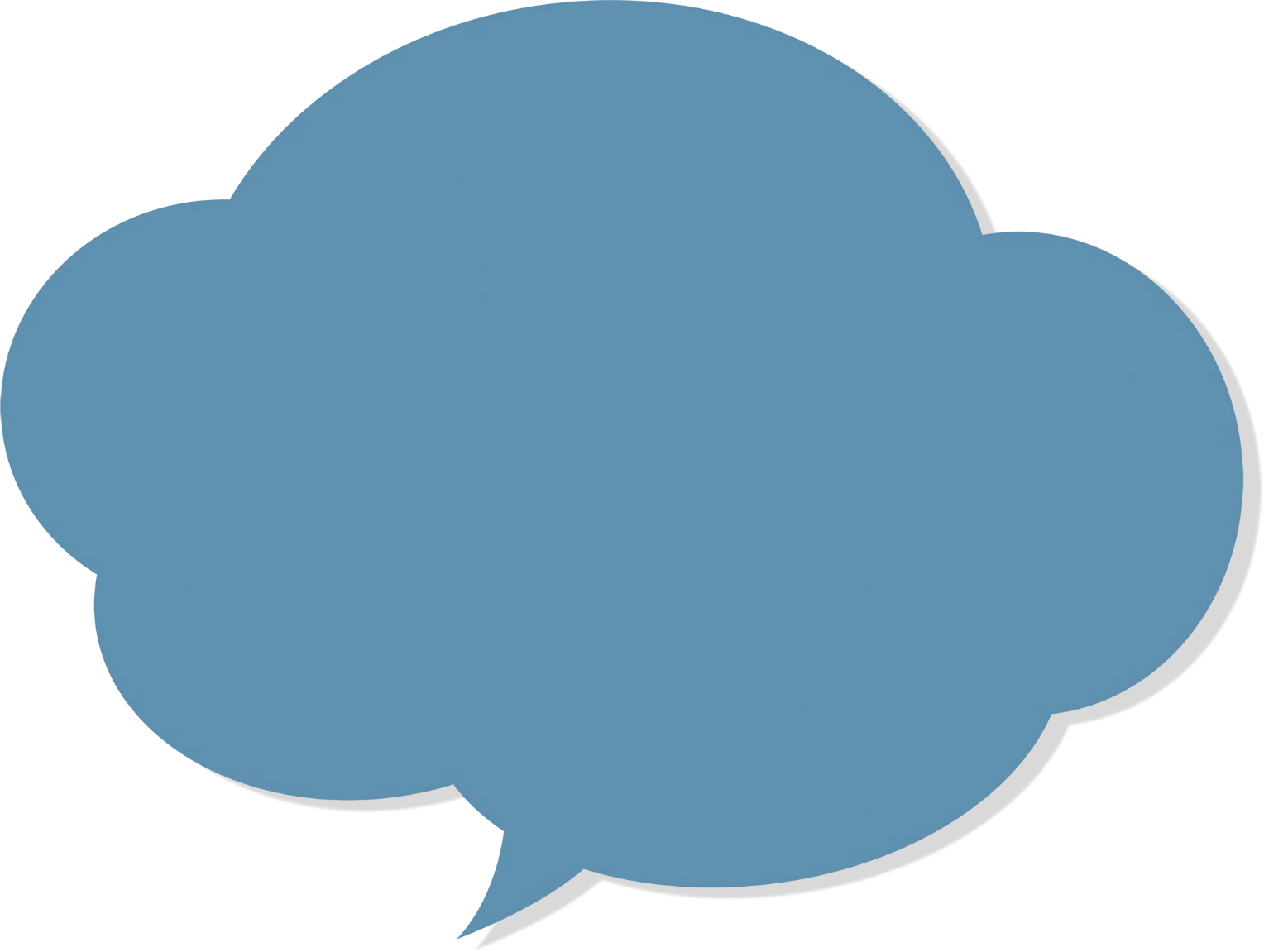 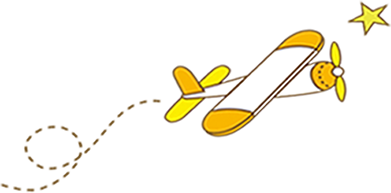 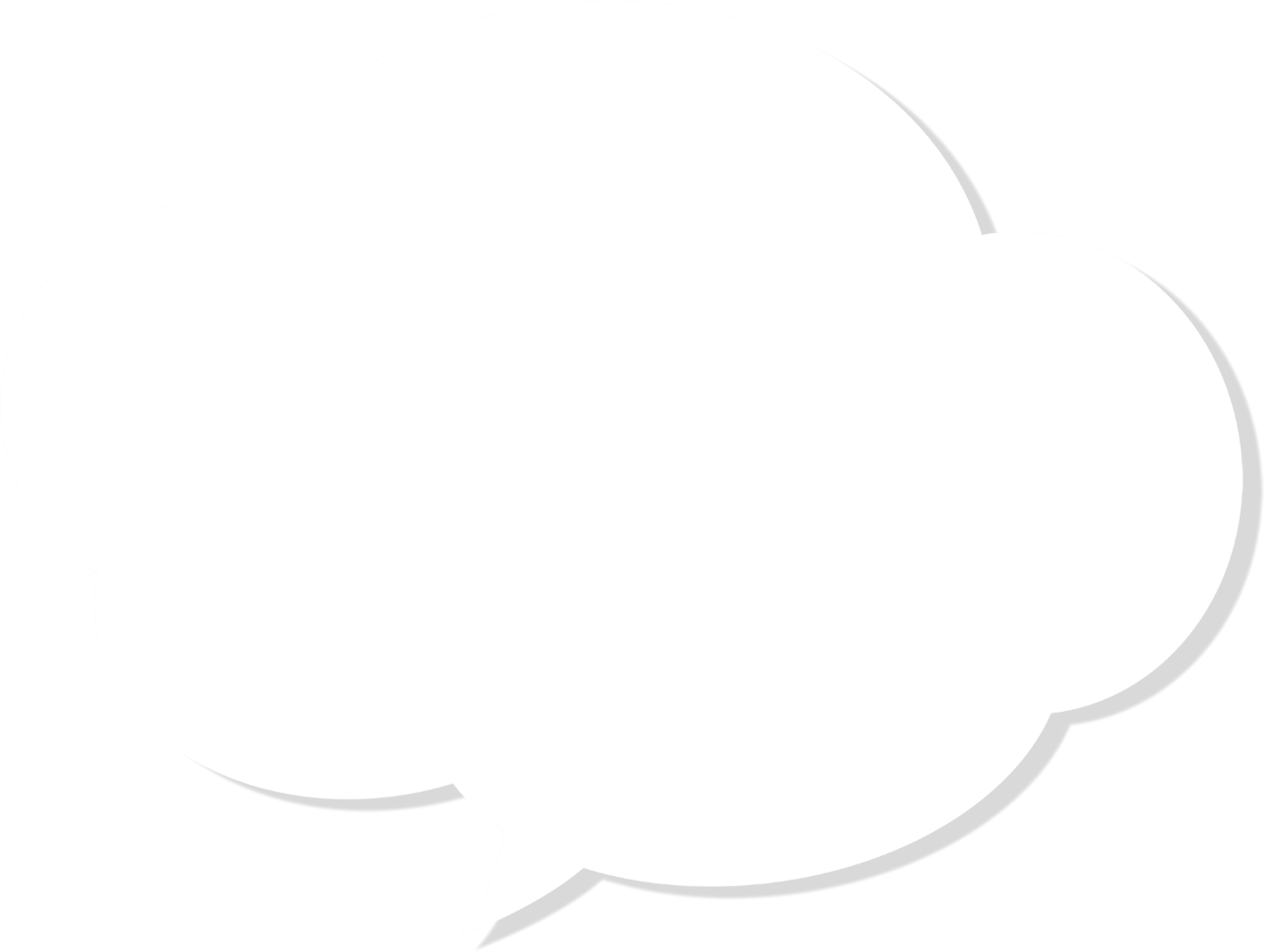 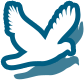 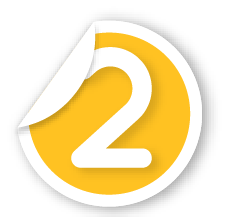 LUYỆN TẬP
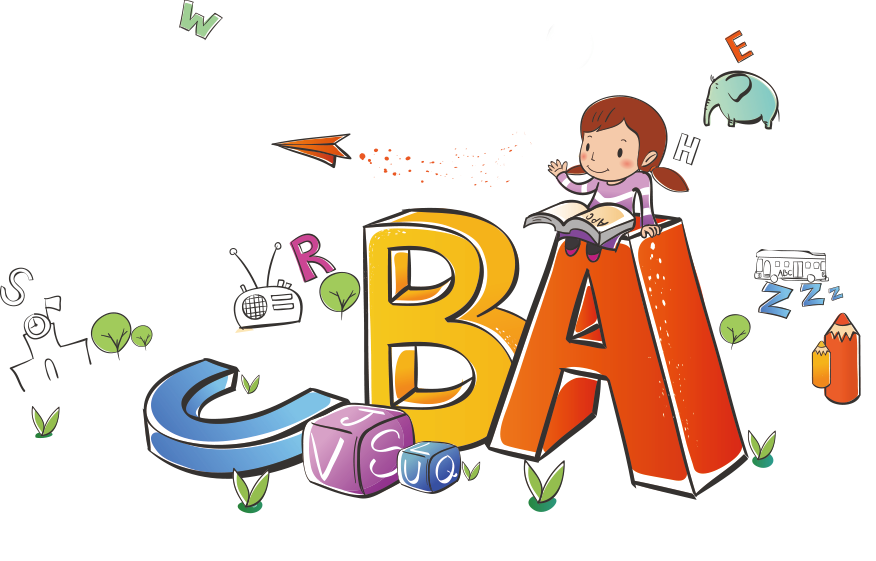 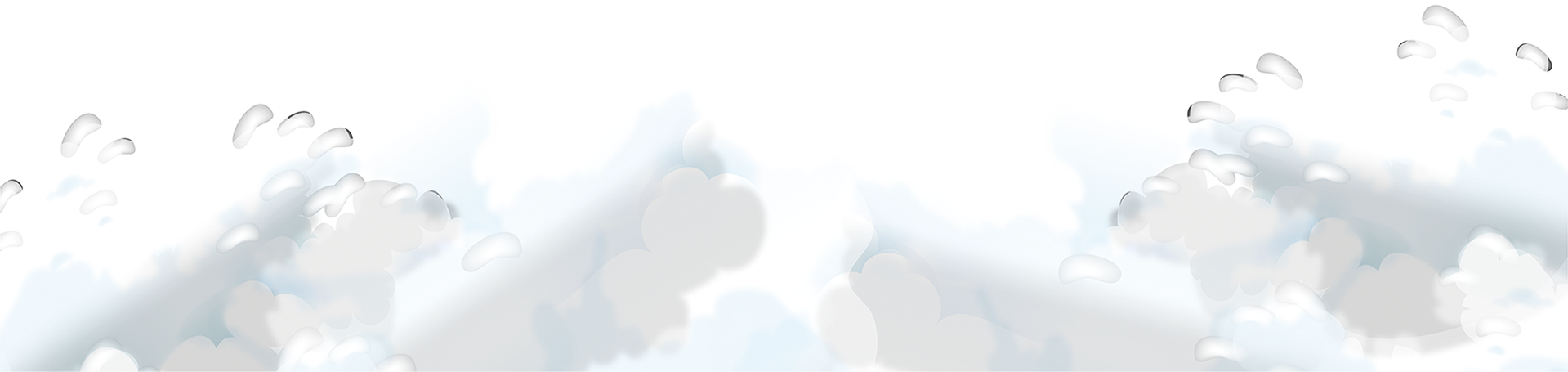 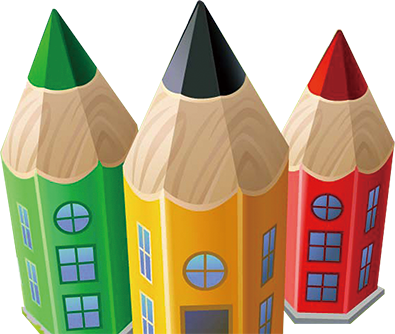 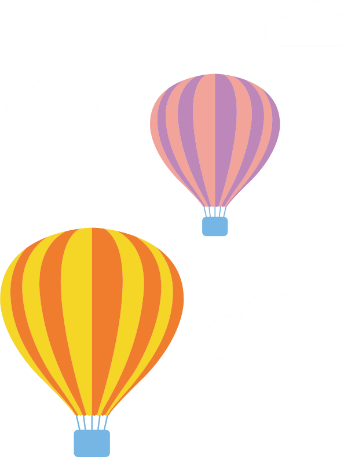 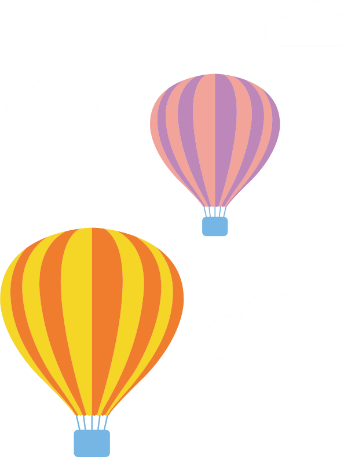 80 000 : 2
80 000 : 2
6 000 x 4
5 000 x 8
90 000 : 3
20 000 x 2
(40 000)
(24 000)
Bài 1: Những phép tính nào dưới đây có cùng kết quả.
20 000 x 2
5 000 x 8
(40 000)
(40 000)
(30 000)
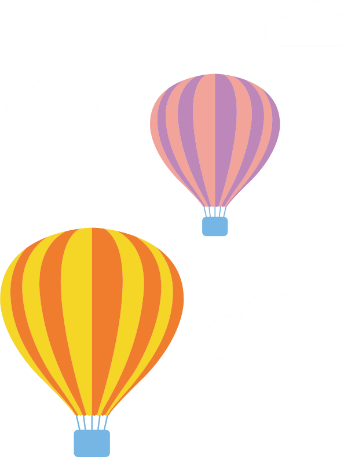 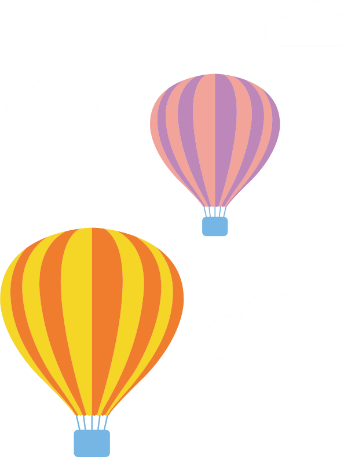 5 071 x 9
17 218 x 4
56 472 : 8
91 503 : 7
5 071
         9 
45 639
17 218
           4 
  68 872
x
x
Bài 2. Đặt tính rồi tính
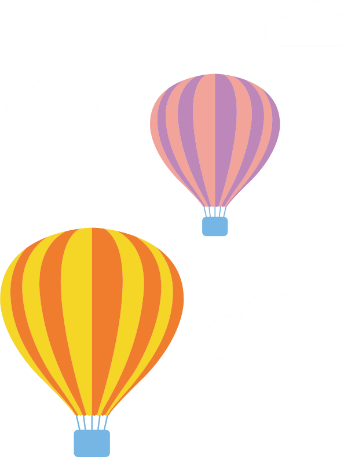 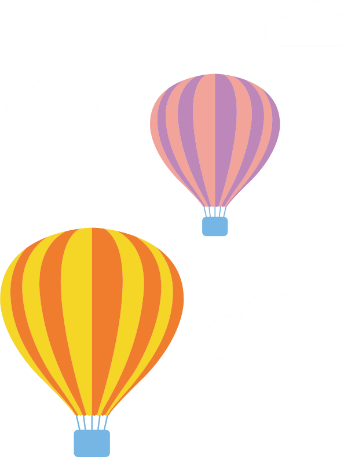 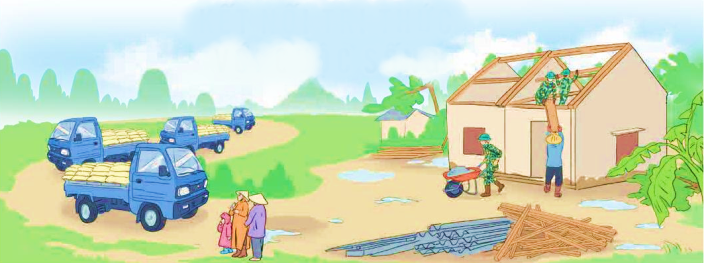 Bài toán cho biết gì?
Bài toán hỏi gì?
Bài 3. Có 4 xe ô tô, mỗi xe chở 4 500kg gạo đến giúp đỡ đồng bào vùng bị lũ lụt. Dự kiến tất cả số gạo đó được chia đều cho 5 xã. Hỏi mỗi xã sẽ nhận được bao nhiêu ki-lô-gam gạo?
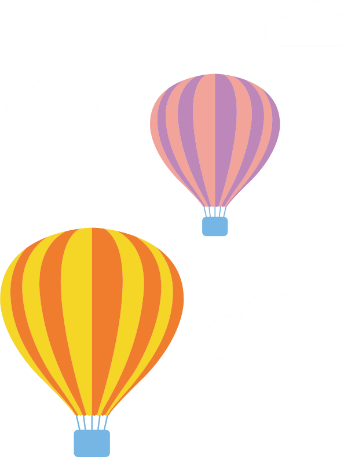 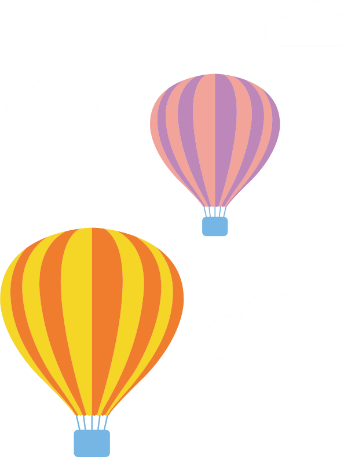 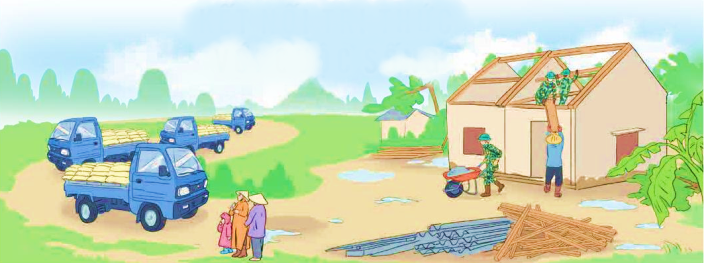 Tóm tắt
Có : 4 xe ô tô
Mỗi xe chở: 4 500 kg gạo
Chia đều cho 5 xã
Hỏi mỗi xã:  ? kg gạo
Bài 3. Có 4 xe ô tô, mỗi xe chở 4 500kg gạo đến giúp đỡ đồng bào vùng bị lũ lụt. Dự kiến tất cả số gạo đó được chia đều cho 5 xã. Hỏi mỗi xã sẽ nhận được bao nhiêu ki-lô-gam gạo?
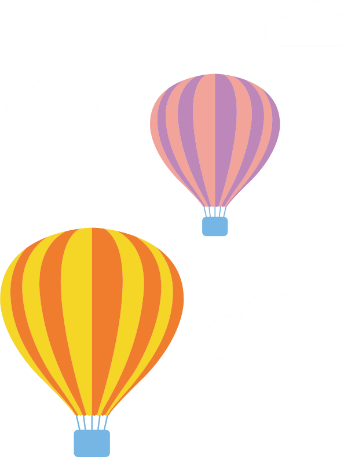 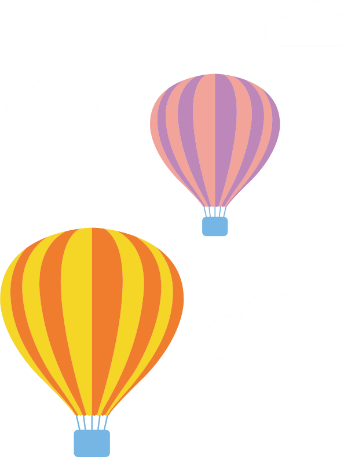 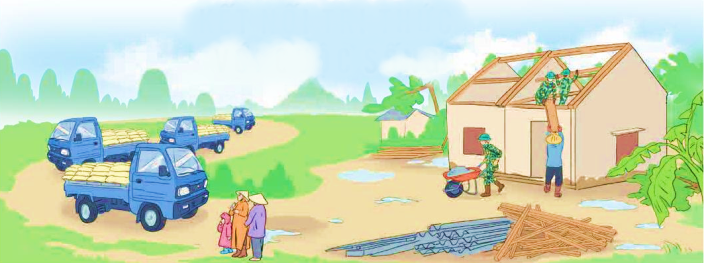 Phương pháp giải
- Tìm tổng số kg gạo 4 xe chở được = Số kg gạo mỗi xe x 4 
- Số kg gạo mỗi xã nhận được = Tổng số gạo : 5 (xã)
Bài 3. Có 4 xe ô tô, mỗi xe chở 4 500kg gạo đến giúp đỡ đồng bào vùng bị lũ lụt. Dự kiến tất cả số gạo đó được chia đều cho 5 xã. Hỏi mỗi xã sẽ nhận được bao nhiêu ki-lô-gam gạo?
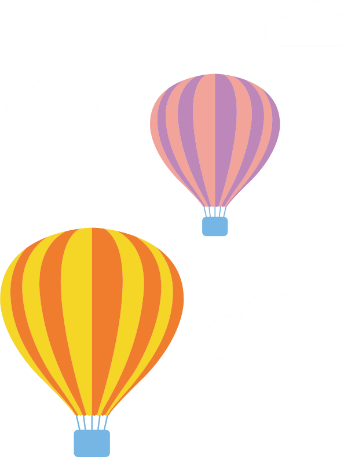 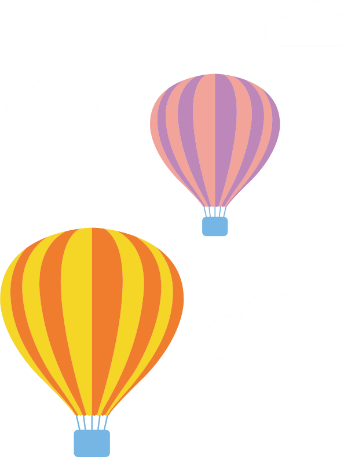 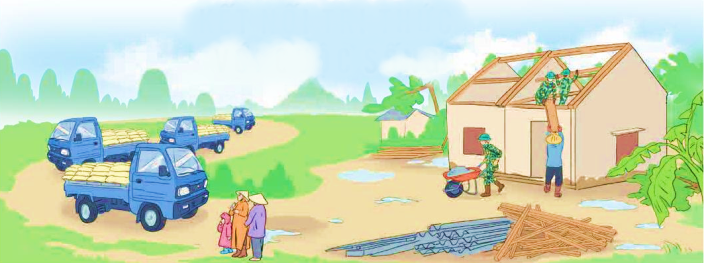 Bài giải
Tổng số gạo mà 4 xe ô tô chở là:
  4 500 x 4 = 18 000 (kg)
Số kg gạo mỗi xã nhận được là”
 18 000 : 5 = 3 600 (kg)
         Đáp số: 3 600 kg gạo.
Bài 3. Có 4 xe ô tô, mỗi xe chở 4 500kg gạo đến giúp đỡ đồng bào vùng bị lũ lụt. Dự kiến tất cả số gạo đó được chia đều cho 5 xã. Hỏi mỗi xã sẽ nhận được bao nhiêu ki-lô-gam gạo?
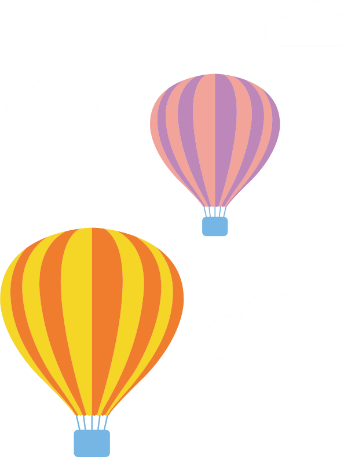 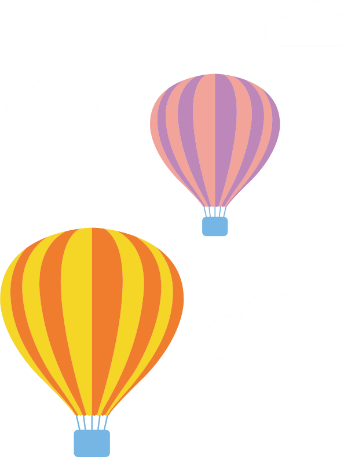 a) 6 000 x 5 : 3
b) 13 206 x (36 : 9)
= 13 206 x 4
= 30 000 : 3
= 52 824
Bài 4: Tính giá trị của biểu thức.
= 10 000
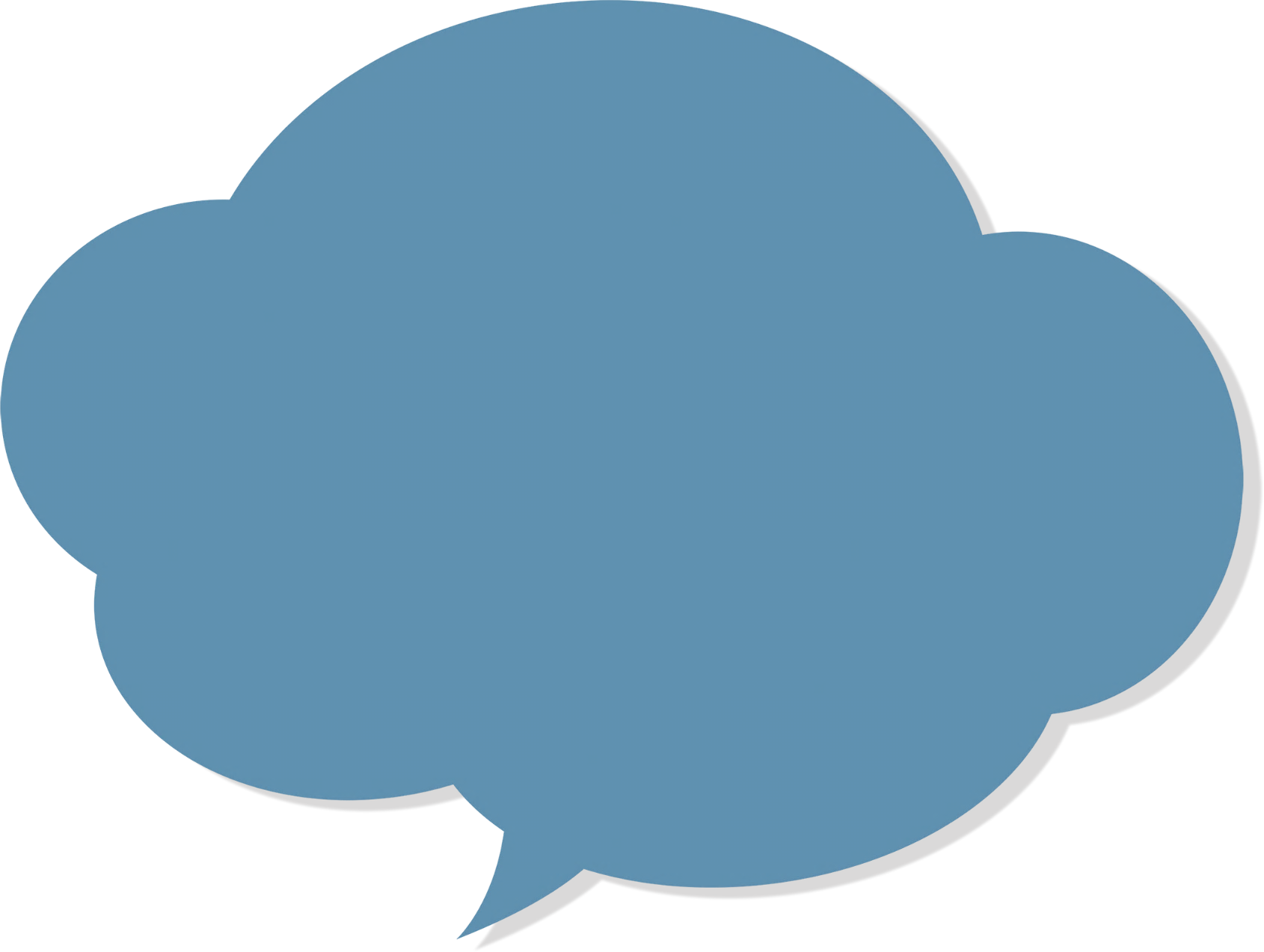 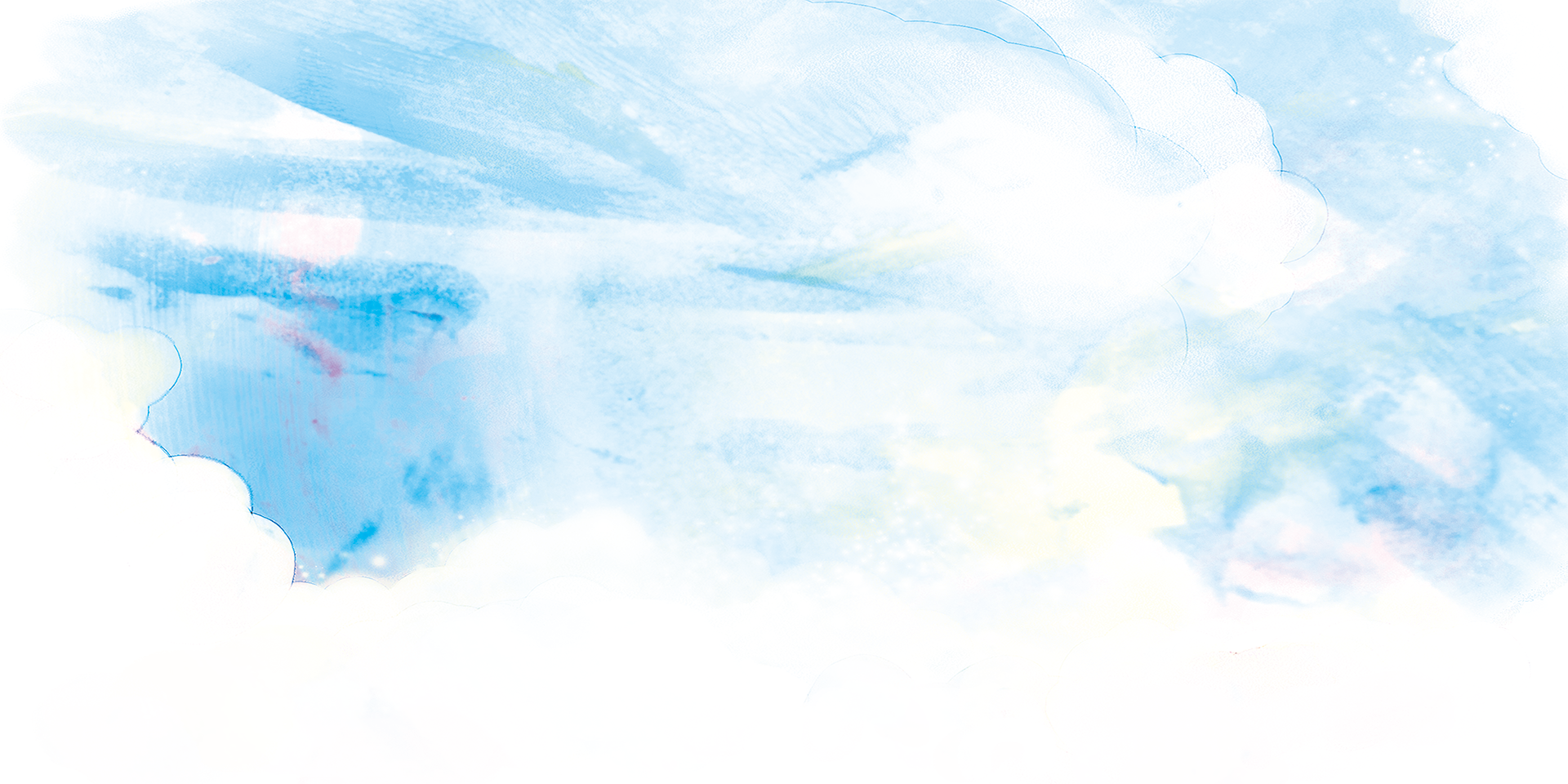 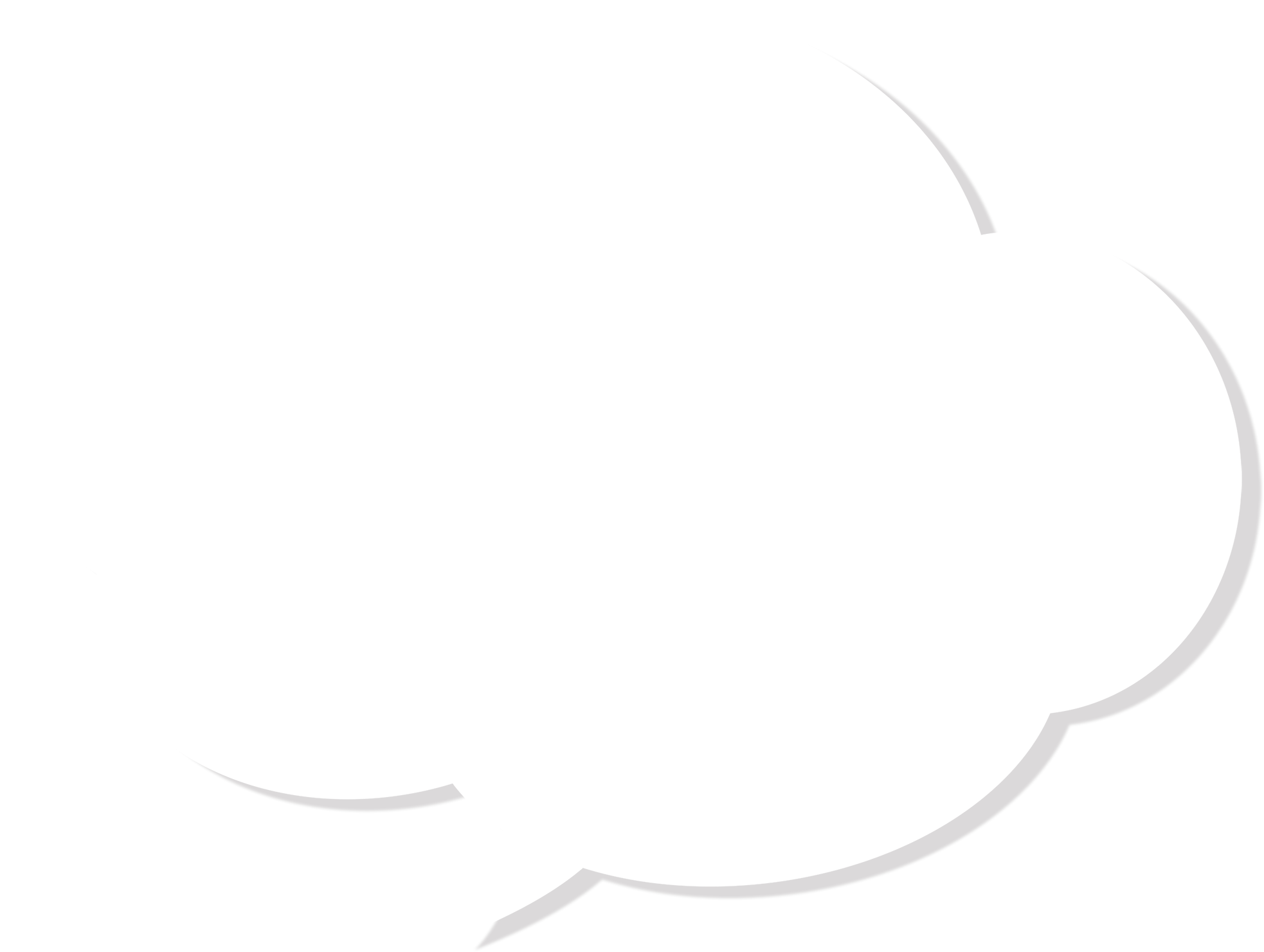 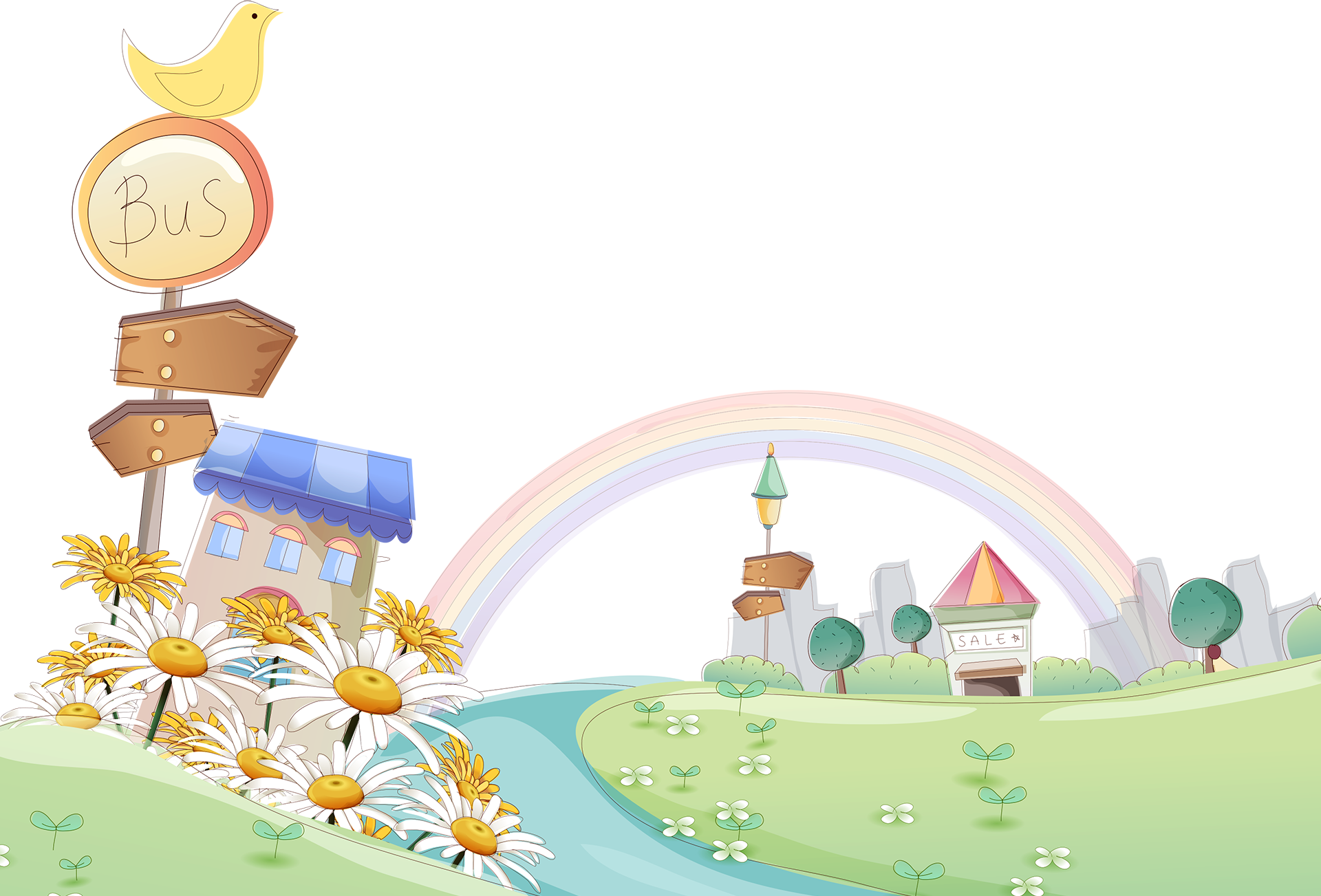 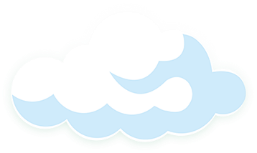 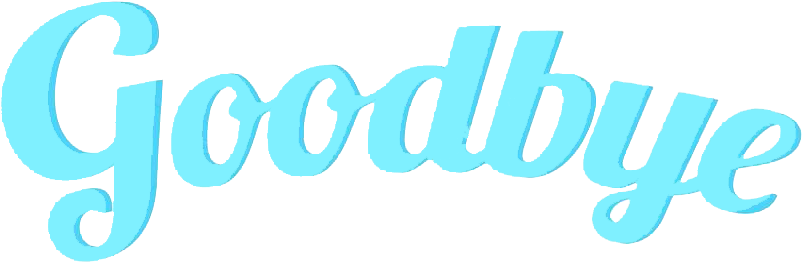 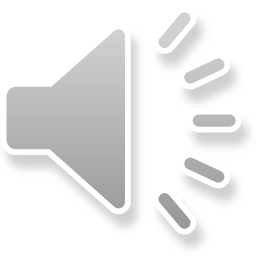 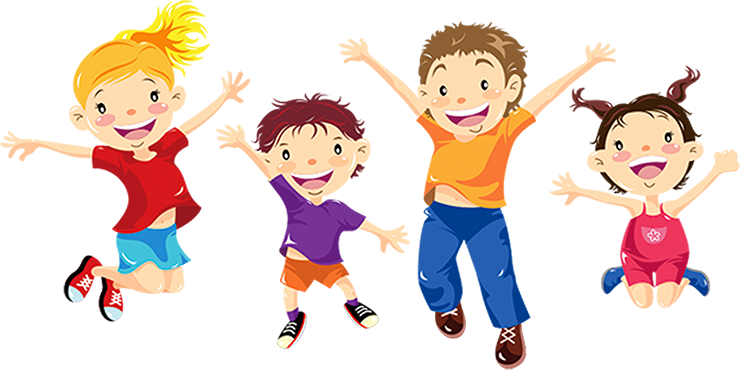 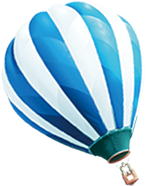 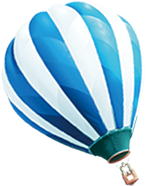